S
SCM Software Lab
makes your business easy
http://www.scmsoftwarelab.com
Email : sales@scmsoftwarelab.com
+91  90524 31162 (INDIA)
Who we are?
We are professional cloud based iDempiere open source ERP consulting services providers. And we have developed 3PL & ERP products (as per industry standards) that can be easily customize as per your requirements. We also have experience on integrating iDempiere software with many third party software's (like, SAP, Shopify, Tally, DHL and etc.) and EDI.
OUR SERVICES
OUR SOLUTIONS
Third Party Software Integration
Web Application Development
iDempiere Open Source ERP Consulting
Third Party Logistics Software (3PL with WMS)
Enterprise Resource Planning Software (ERP with WMS)
Our Services includes.. Development, Functional Training, Technical Training and Customer Support.
3PL / Fulfillment software will help logistics companies to handle Warehouse and Transportation services for their clients
ERP software will help trading and distribution companies to handle Procure to Pay & Order to Cash process.
We have experience on integrating iDempiere software with following third party software’s (like, SAP, Shopify, Tally, DHL and etc.) and Devices.
We offers Cloud based Web Application Development services and it covers Custom software projects.
We provide Cloud 3PL Software
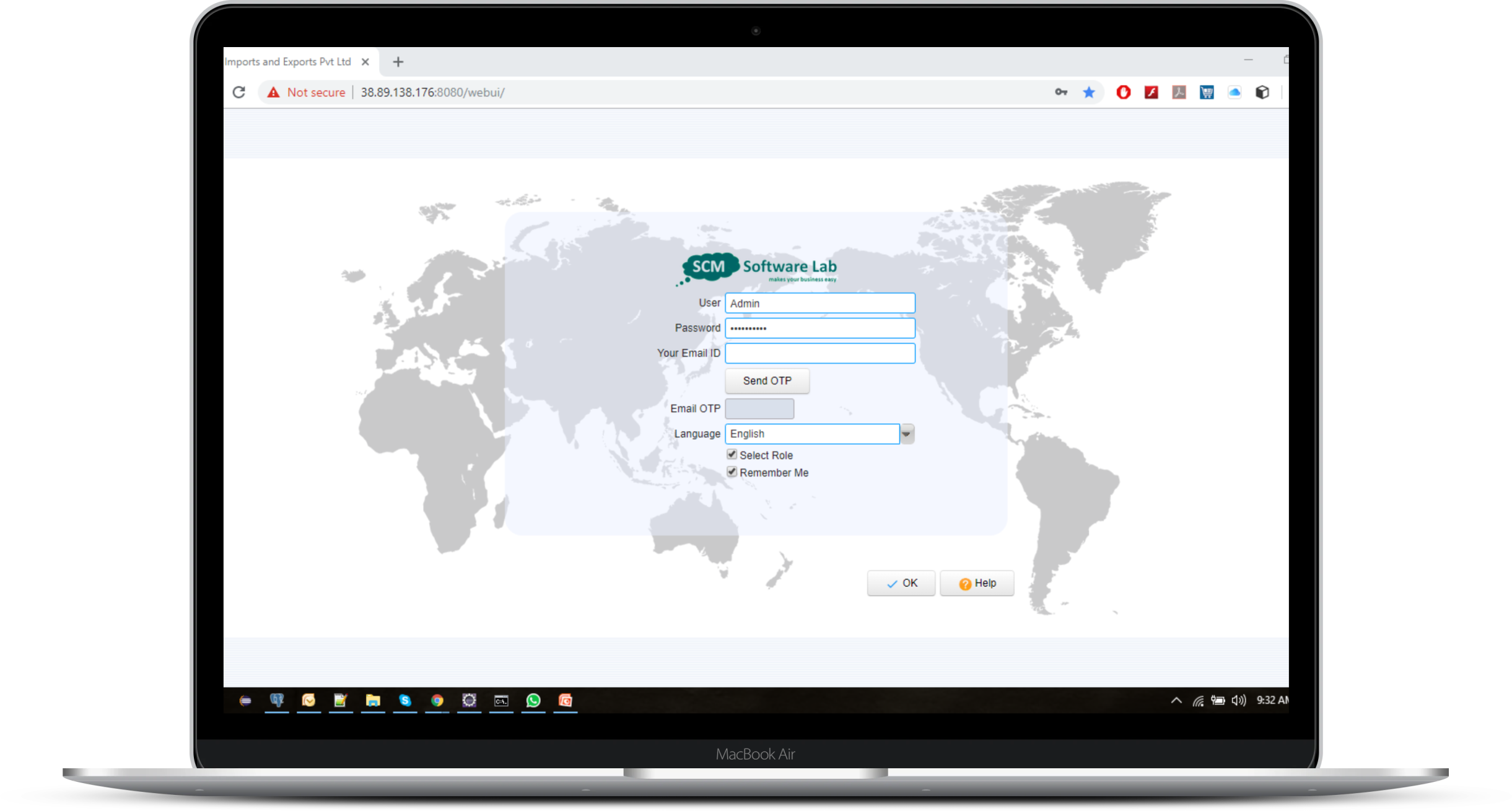 3PL Software - Key modules
Inbound Operations
Warehouse Management System
Single software for your entire 3PL business
Outbound Operations
Following are the main modules of our 3PL system. Our software is 100% customizable as per your company requirements. And software is used by many large and medium scale business to solve their software problems in various departments and focus on their core business as well as reduce the cost of running their operations.
Returns (Inbound / Outbound)
Vehicle Management
Accounting / Finance
Project Management
Vehicle Management
Business Intelligence / KPI Reports
How Our 3PL Software Will Work?
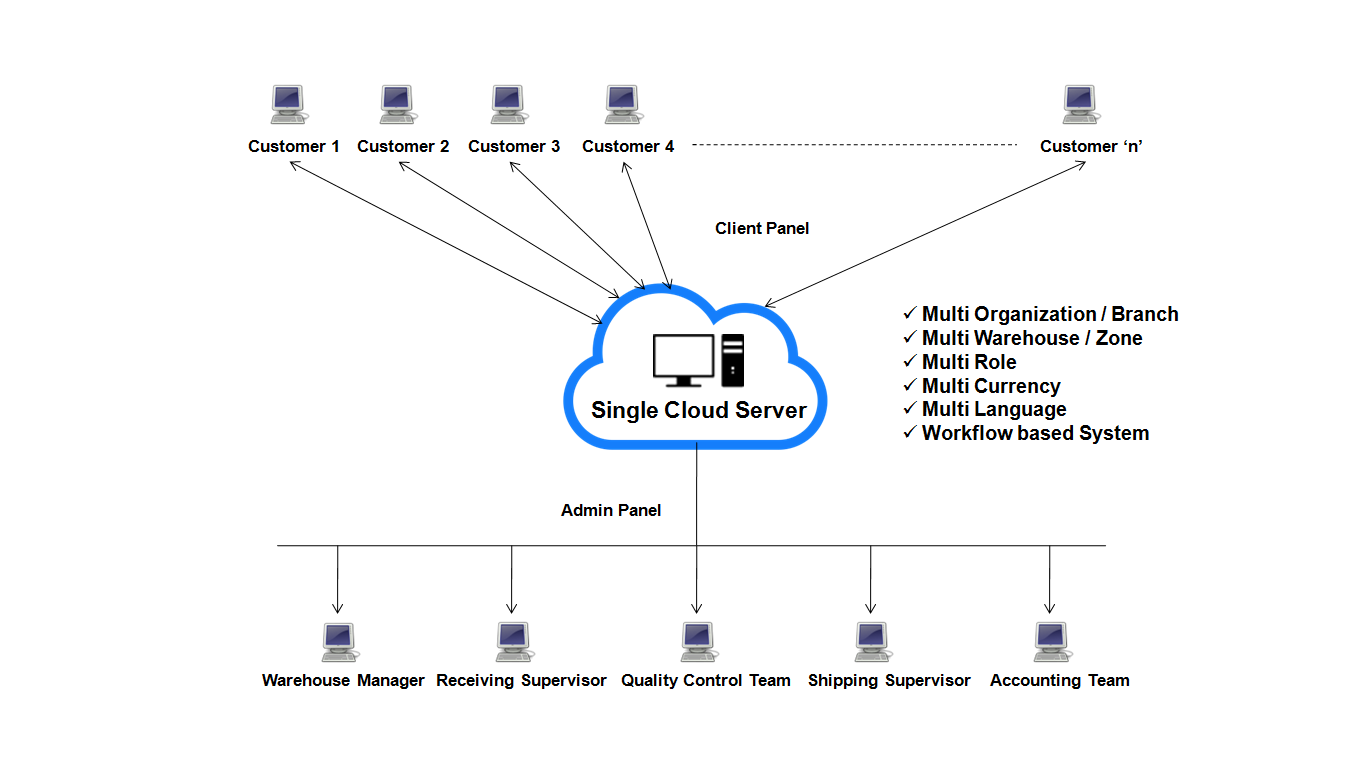 Inbound Operations
1. Inbound Order
2. Schedule Pickup
6. Barcode Generation
5. Upload Received Items Images
4. Material Quality Check
3. Material Receipt
Customer will raise request you to bring their Material in your Warehouse. This request we called as Inbound / Schedule Pickup Order
One Unique Barcode will be generate for each Received Material. This Barcode contains the Customer's Details, Item Name and etc...
After Material unload into Receiving Bay, QC Department will check How much Qty Received & Material have any problems?
Once Truck come to your Warehouse along with Inbound Order Materials / Goods, Then Material will unload into Receiving Bay
Pickup Department will prepare one Pickup Order / Note for bring Inbound Order materials from your Customers place to your Warehouse
During Quality Checking, User's can upload multiple Images of each Received Material in our 3PL software for future reference.
Inbound Operations Architecture
Products
Customers
1. Customer will raise request you to bring their Material in your Warehouse. This request we called as Inbound / ASN Order
9. End Customer can raise Inbound Order based on Replenishment Report (System will suggest how much qty customer need to send Warehouse for maintaining stock levels)
Replenishment
Inbound Order(ASN Order)
2. Every day software will send email alerts to Pickup Department for “What materials needs to pickup today”
Pickup Required?
8. User can set Replenishment Rules to maintain Stock Ordering Levels (Minimum & Maximum On Hand Qty on Warehouse)
Schedule Pickup (Vehicle Management)
Yes
3.1 Pickup Department will prepare one Pickup Order / Note for bring multiple Inbound Order materials from multiple Customers place to your Warehouse
3. Once material come to your Warehouse, then material will unload into Receiving Bay. Then user will create Material Receipt Note for updating stock in Warehouse
No
7. Inventory Move used for moving material from one location to another location
5. If Quality Pass, then Material will move to actual Warehouse Locations
Material Receipt (GRN)
Quality Control
Putaway(Auto Bin Allocation)
Store Material in Warehouse Location
Pass
4. After Material unload into Receiving Bay, QC Department will check How much Qty Received & Material have any problems?
Failed
6. If Quality Failed, then Material will return to Customer
Receipt (QC) Confirmation
Inbound RMA
Inbound Order Return
Inventory Movement
End
Inbound Order
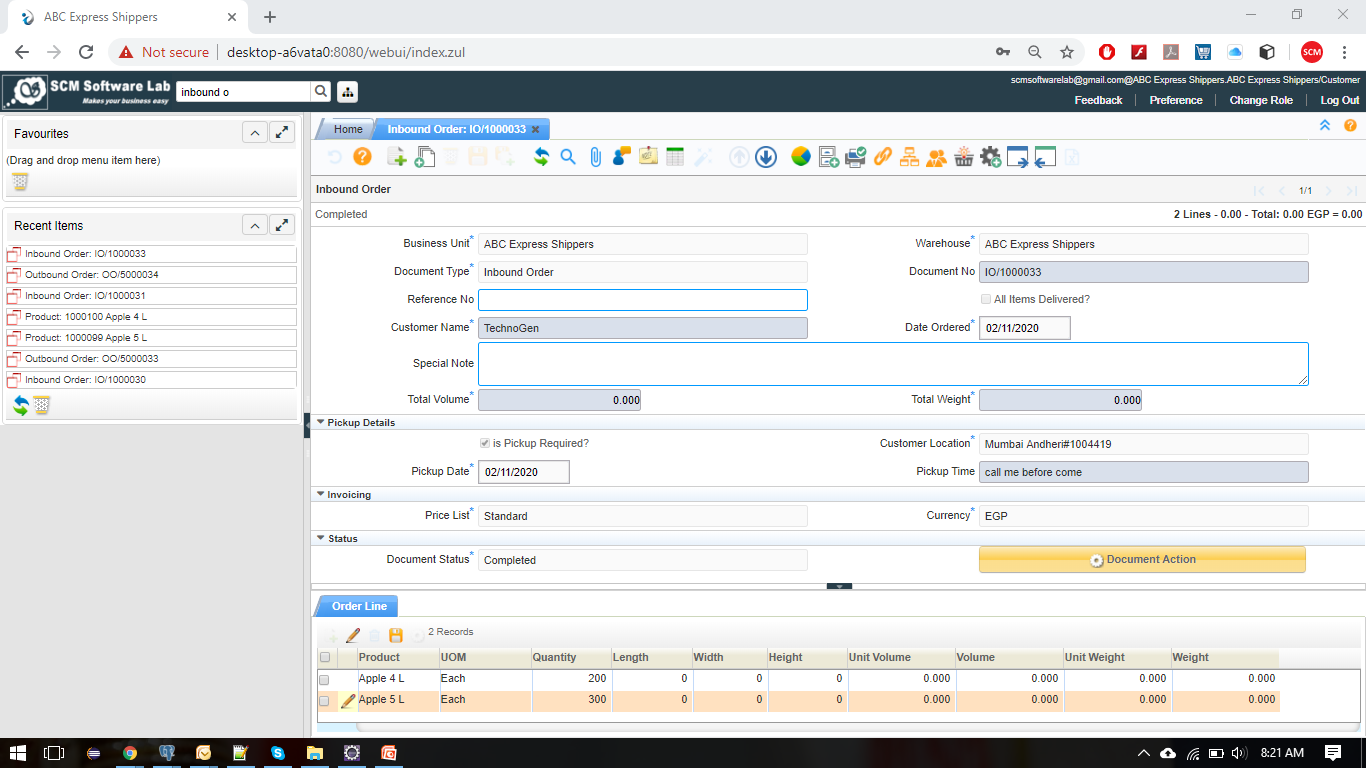 Schedule Pickup
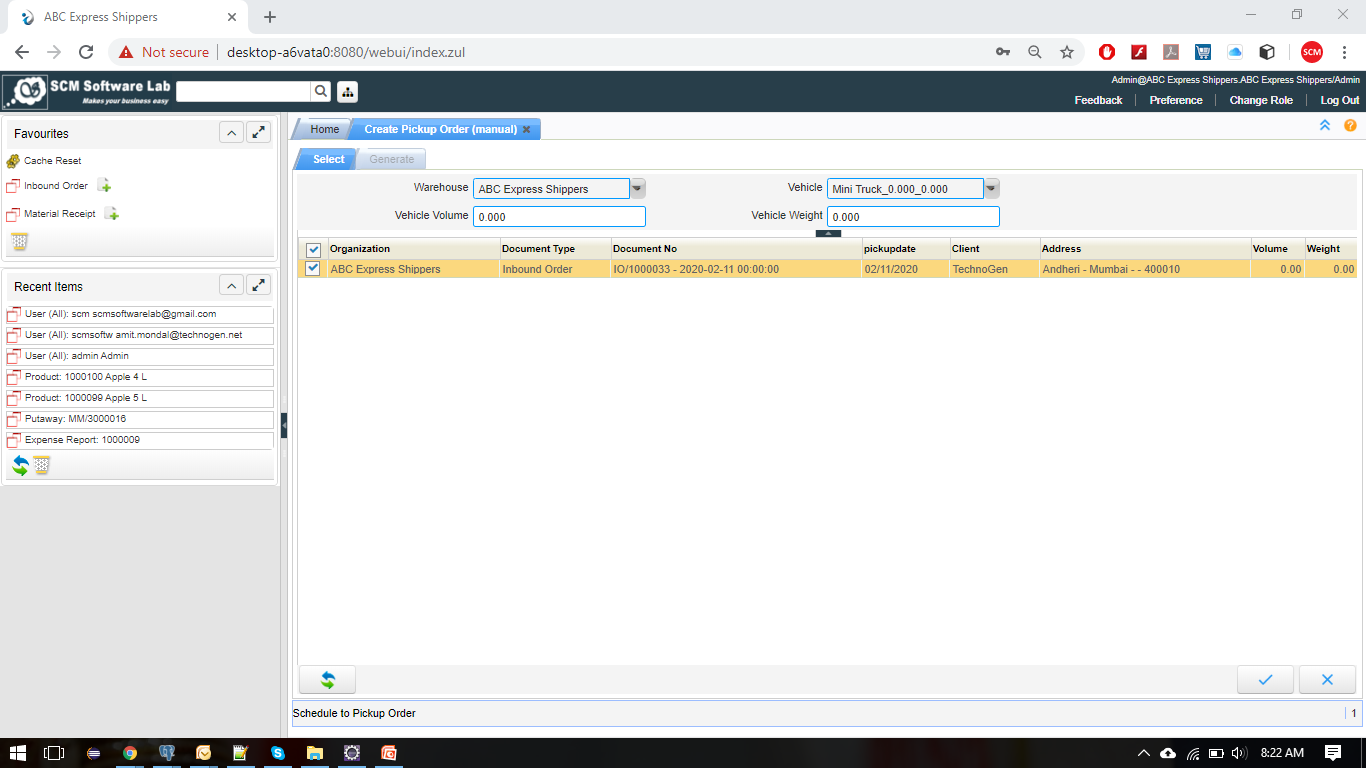 Schedule Pickup
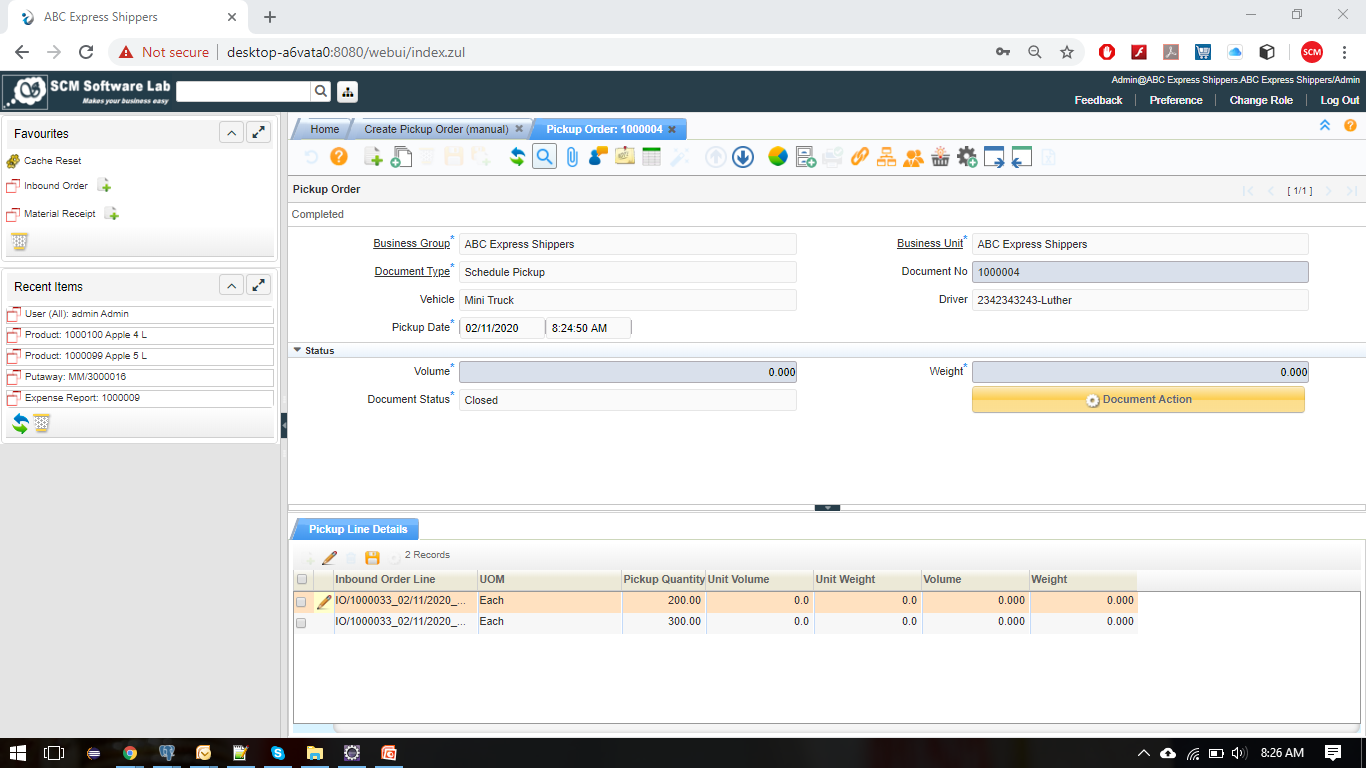 Material Receipt
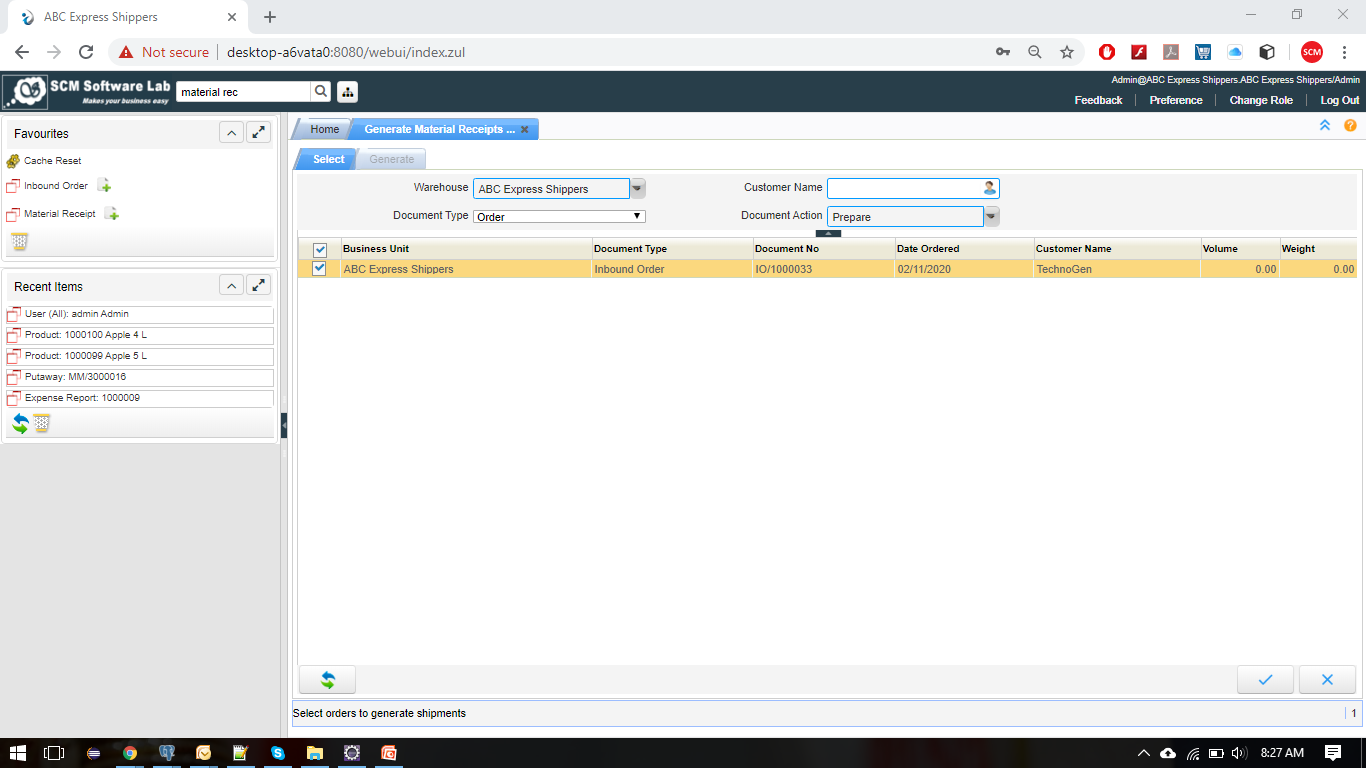 Material Receipt
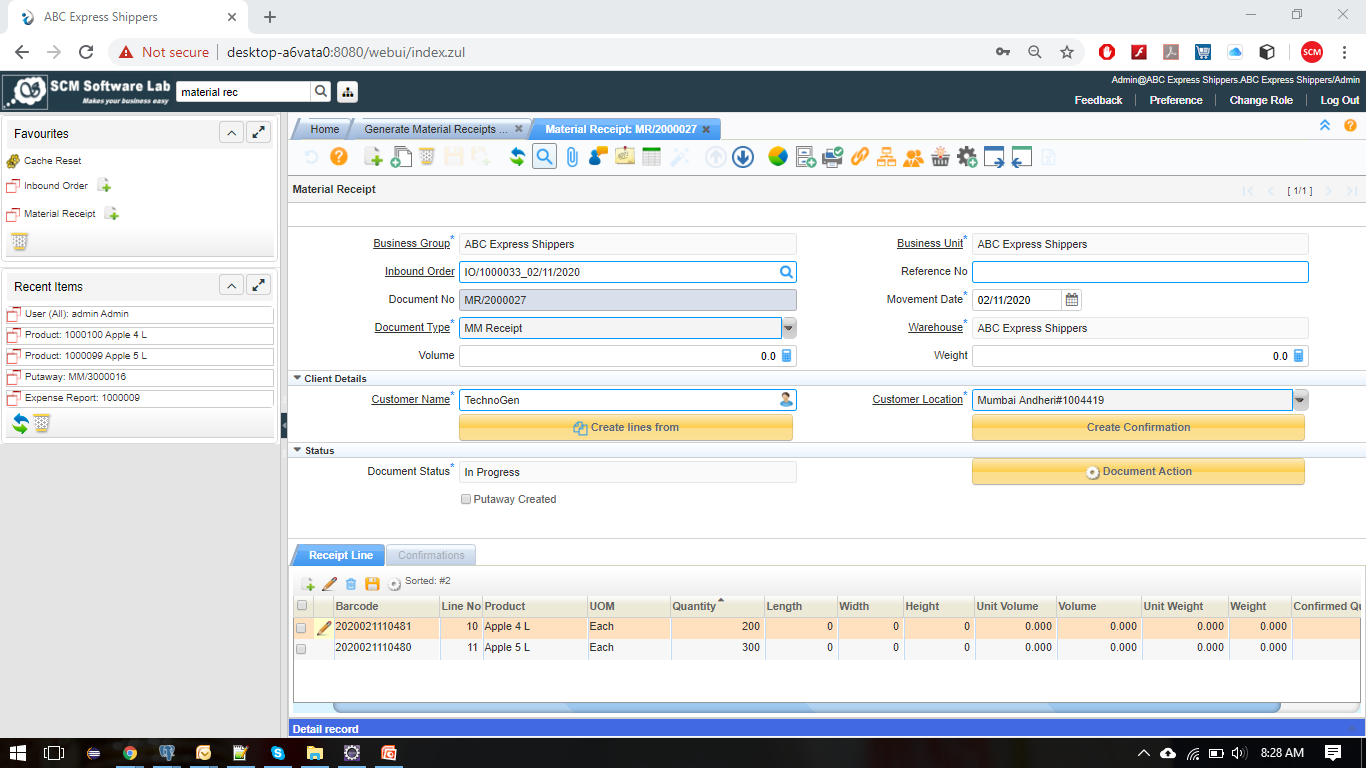 Material Quality Check
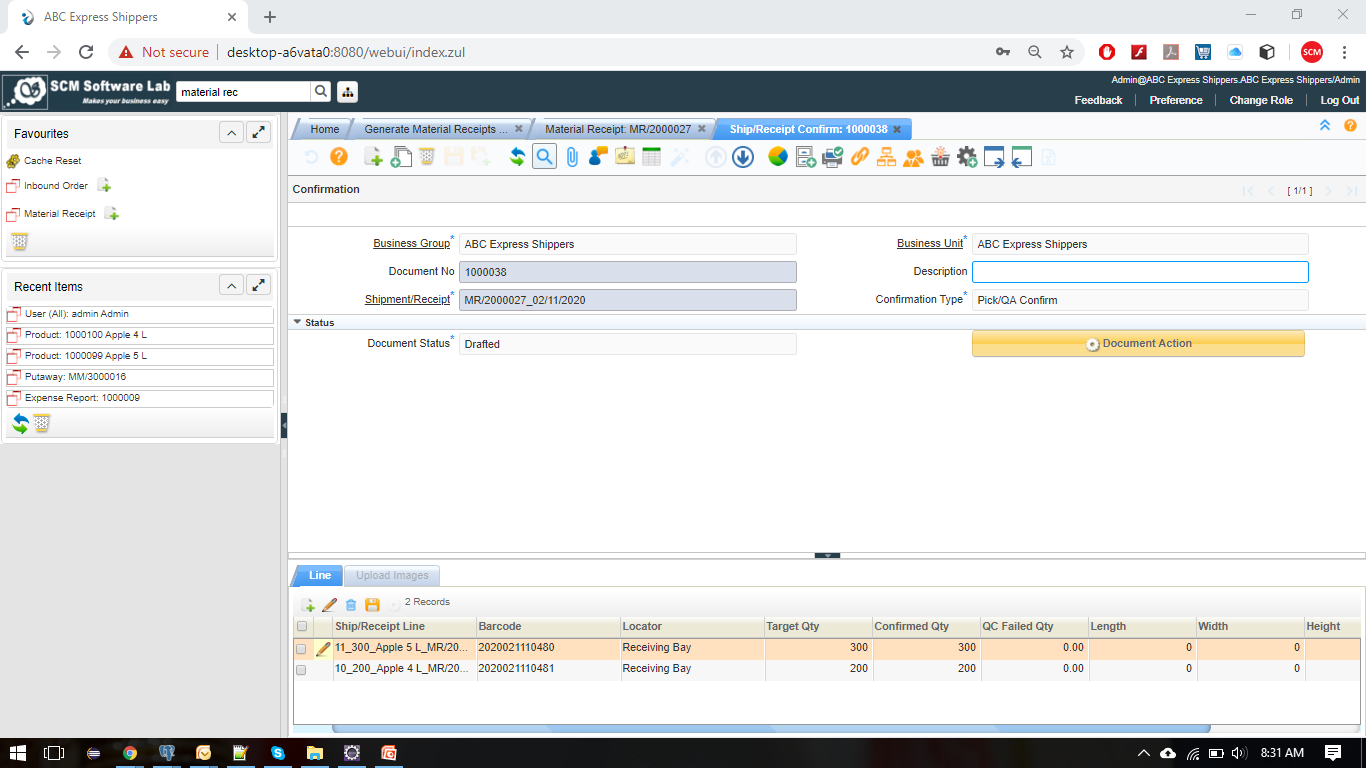 Upload Received Items Images
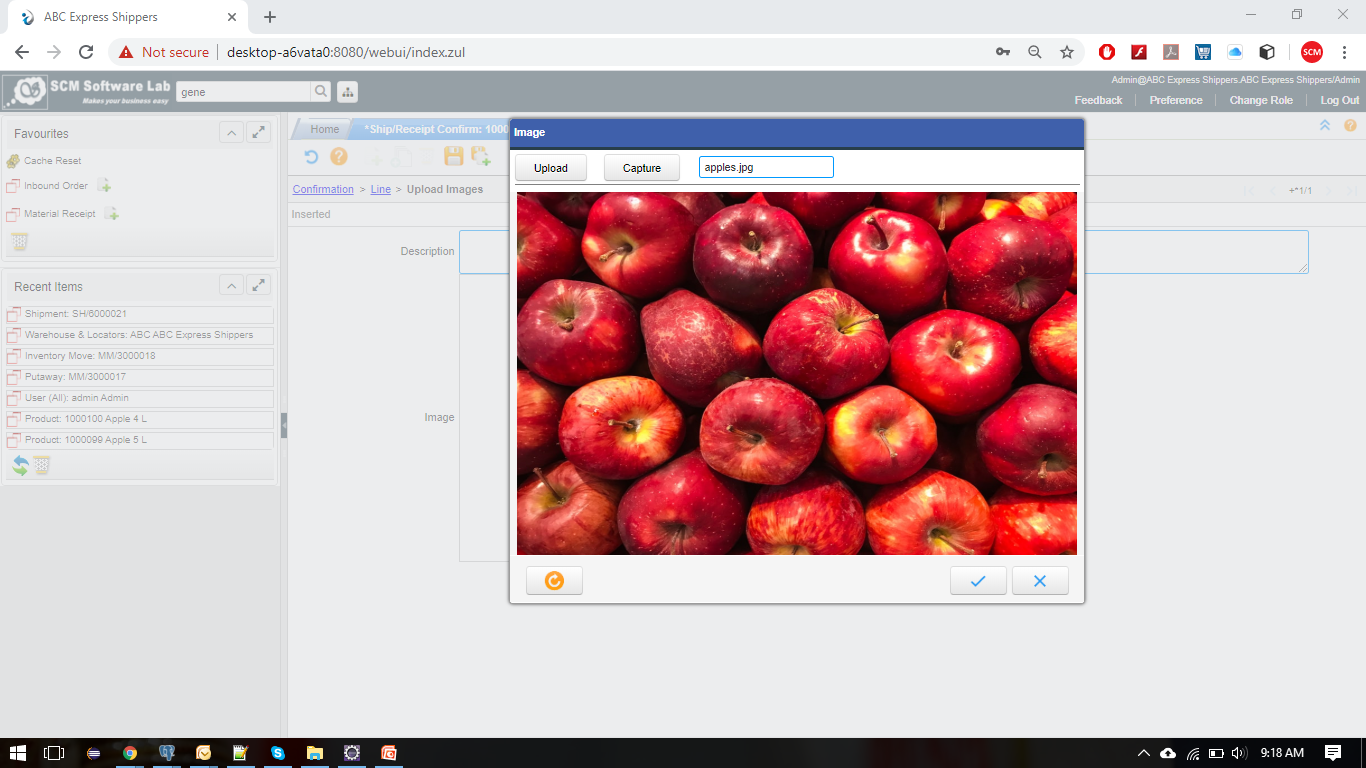 Barcode Generation
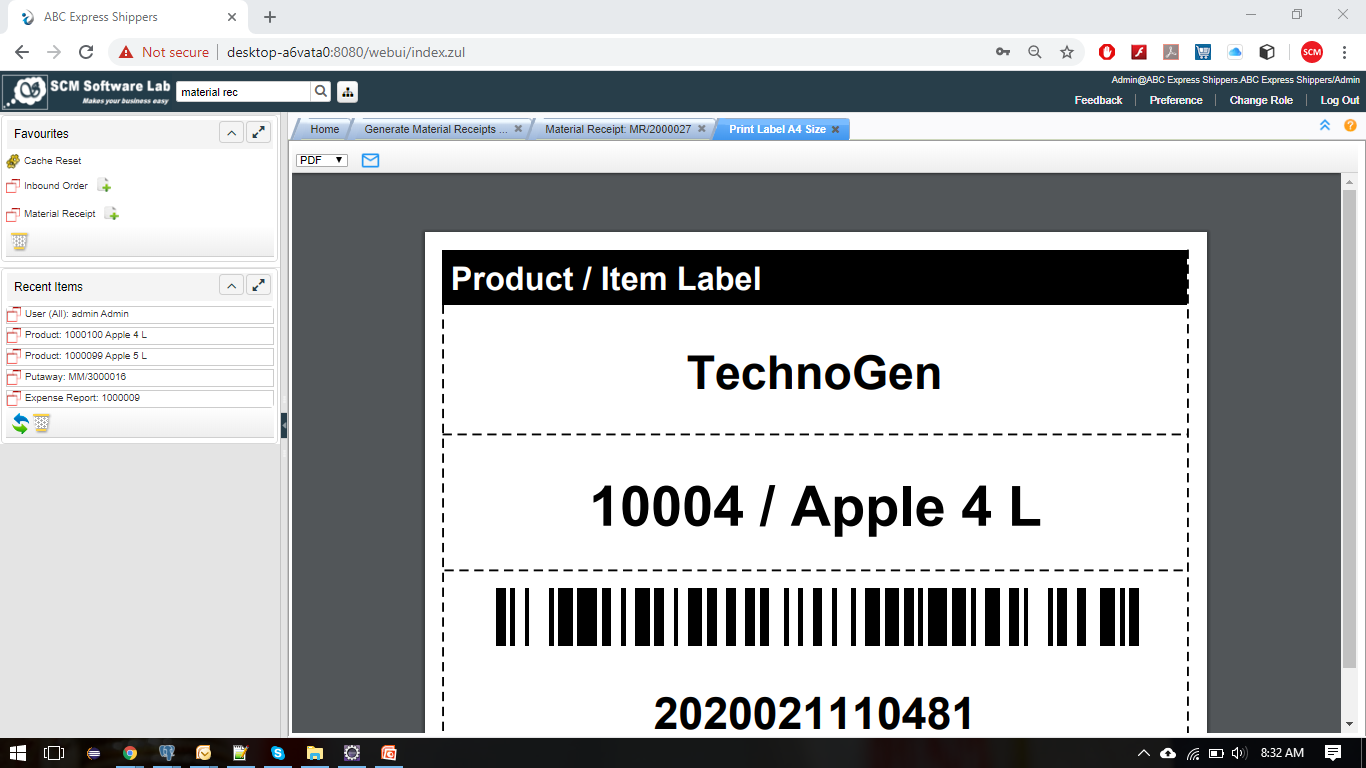 Warehouse Management
05
05
01
02
03
04
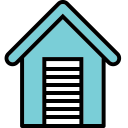 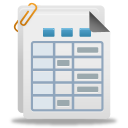 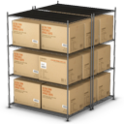 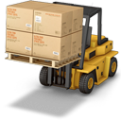 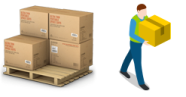 Inventory Cycle Count
Replenishment
Warehouse Zone
Putaway
Inventory Move
Sometimes, we may need to Move Material from one location to another Location. We can use Inventory Movement concept for that.
A warehouse is divided into multiple zones & each Zone have multiple Locators. For ex, case storage and unit storage make separate zones.
After Quality Check, Our Putaway (Auto Bin Allocation) will suggest you the best Locators for moving the Material from Receiving Bay.
Inventory cycle count is used for adjusting the quantity in warehouse inventory. Also used for add the opening of the warehouse inventory.
The purpose of replenishment is to keep inventory flowing through the supply chain by maintaining efficient order (Stock Re-Order)
Warehouse Zones
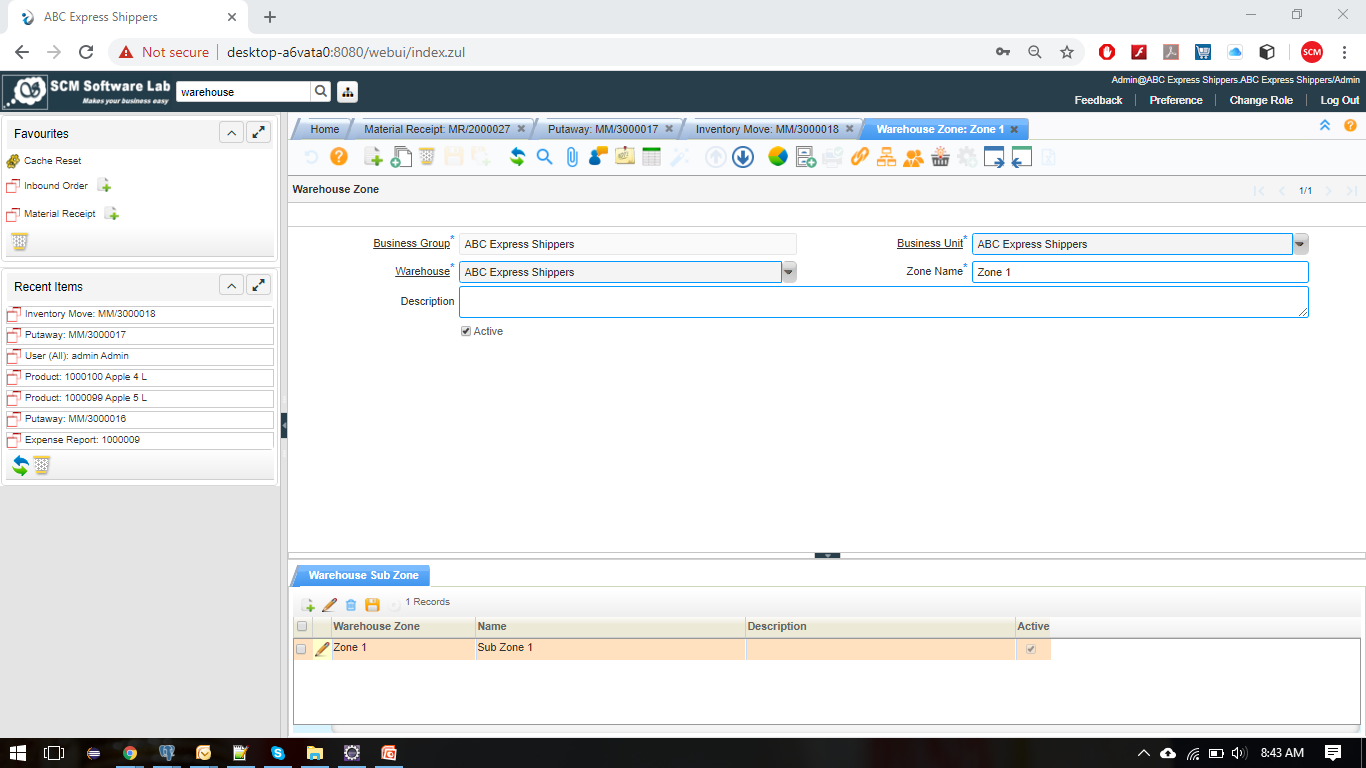 Warehouse Zones
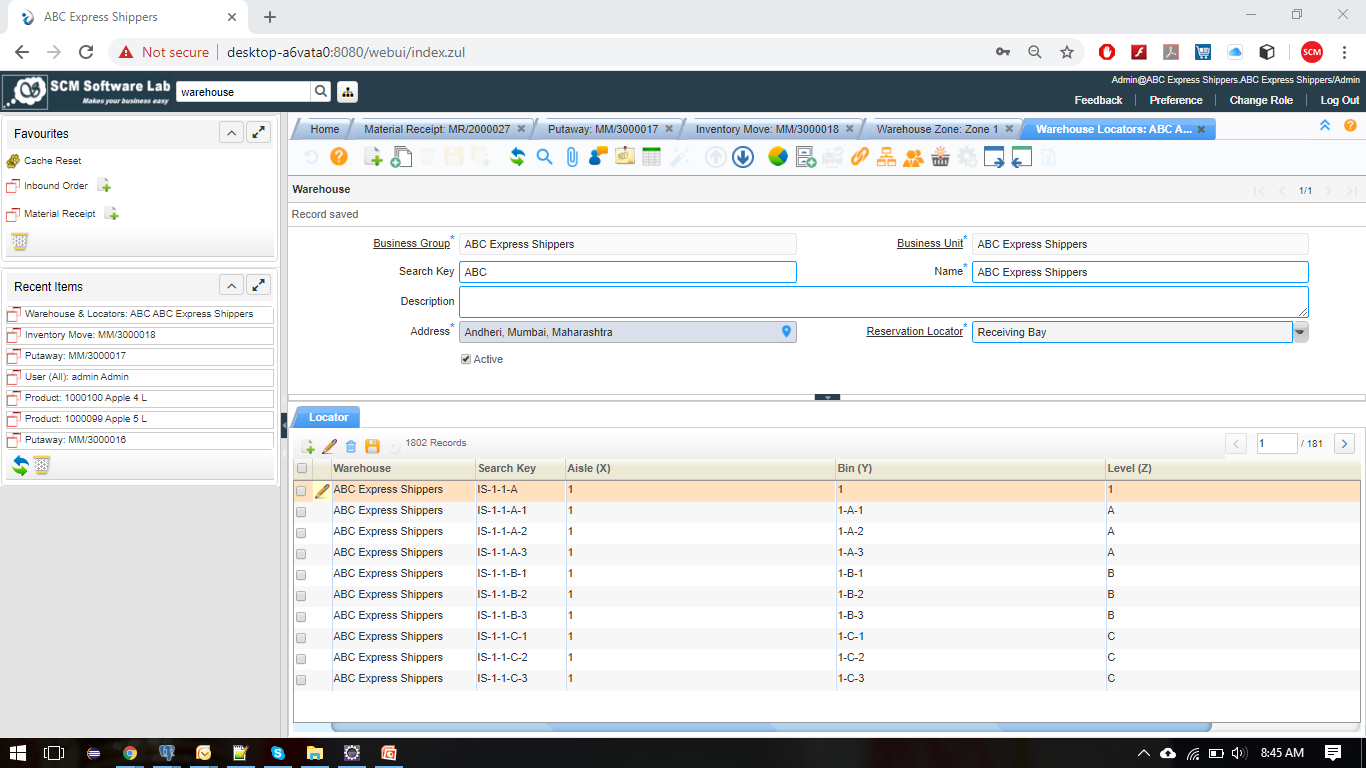 Putaway
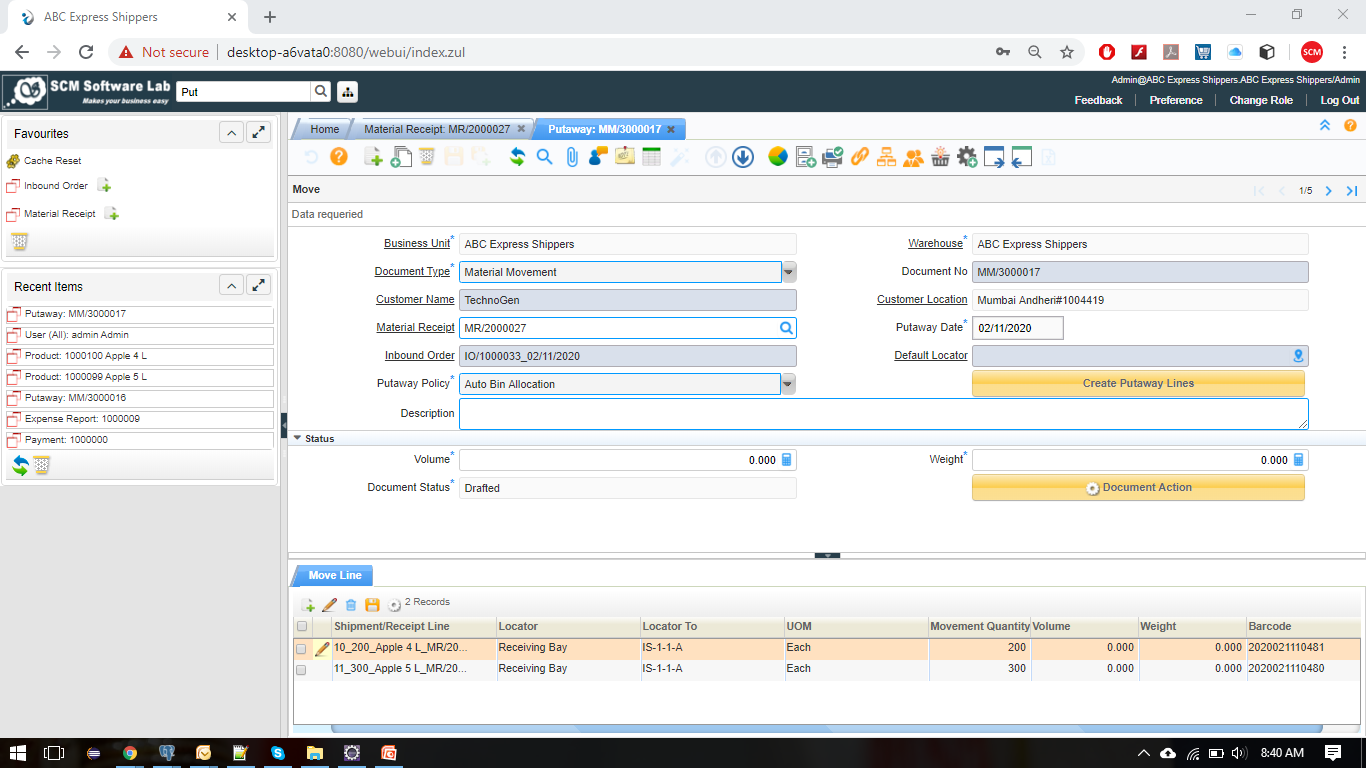 Inventory Move
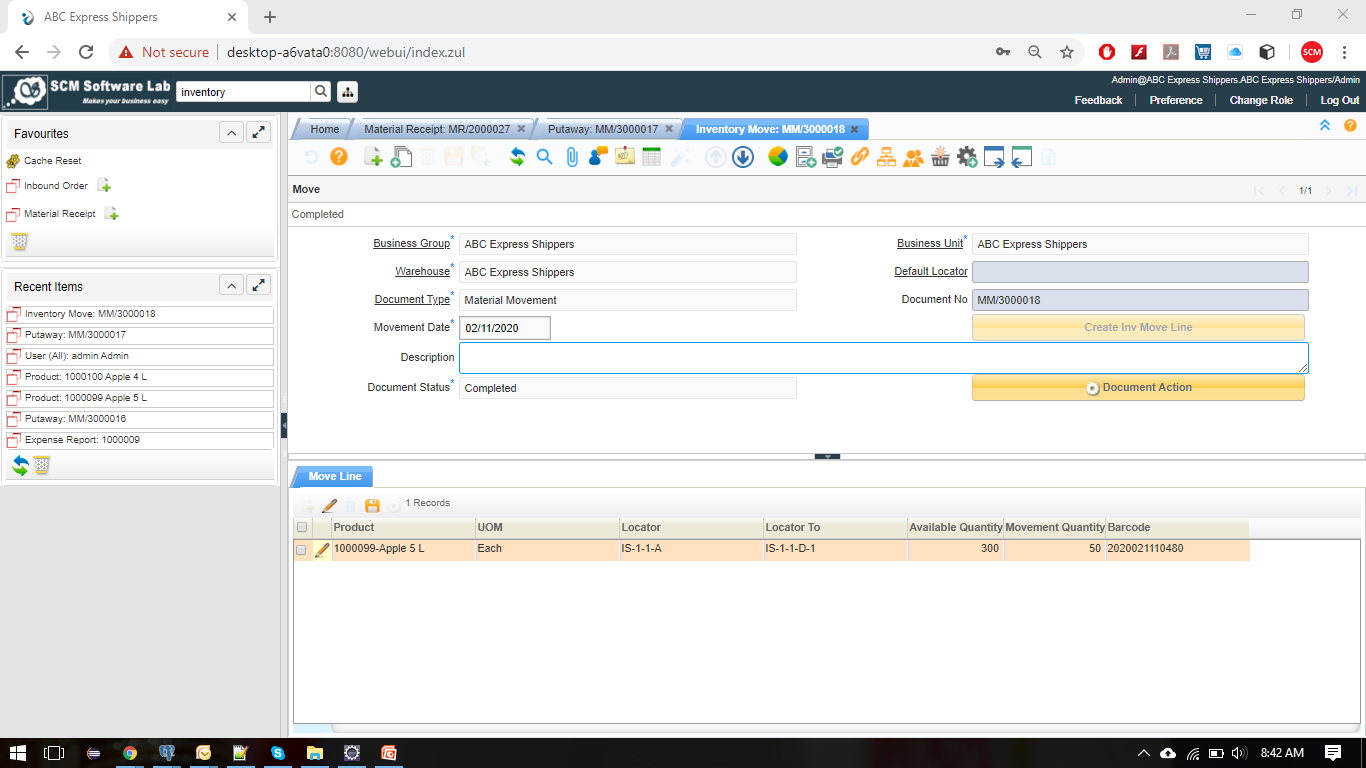 Outbound Operations
05
05
01
02
03
04
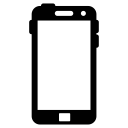 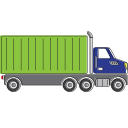 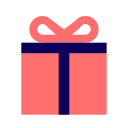 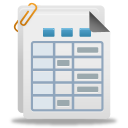 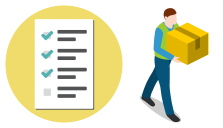 Packaging & Labeling
Hand Held Terminal
Pick & Ship Confirm
Outbound Order
Shipment
Before Shipping the Material, Our system providing two step verification for confirming whether you are sending correct Items or not?
Customer will raise request you to send their Material from your Warehouse to their Customers. This we called as Outbound Order
A Shipment is defined as a physical outbound movement of goods or materials from the warehouse or it is the issue of physical goods.
Packaging and labeling is Display of information about a product (Item Names, From etc..) on its packaging or the product itself.
Our System provided the Hand Held Terminal application for Pick and Ship confirmation to scan the Barcodes for correct Items.
Outbound Operations Architecture
Products
Customers
Warehouse
Outbound Order Return
1. Customer will raise request you to send their Material from your Warehouse to their Customers. This we called as Outbound Order
Outbound Order
3. Before Shipping the Material, Our system providing two step verification for confirming whether you are sending correct Items or not?
4. Our System provided the Hand Held Terminal application for Pick and Ship confirmation to scan the Barcodes for correct Items.
Outbound RMA
Pick / Ship Confirmation
6. If shipped Items returned by your Customer's Customer, then Users can Return the Outbound Return on easy way.
2. A Shipment is defined as a physical outbound movement of goods or materials from the warehouse or it is the issue of physical goods.
Vehicle Required for Delivery ?
Shipment / Goods Issue
Goods Delivered to your Customer’s Customer Location
No
Yes
5. Packaging and labeling is display of information about a product (Item Names, From etc..) on its packaging or the product itself.
2.1 Schedule Delivery order will be generated for shipping the material from using company / rented vehicle
Schedule Delivery (Vehicle Management)
Packaging & Labeling
End
Outbound Order
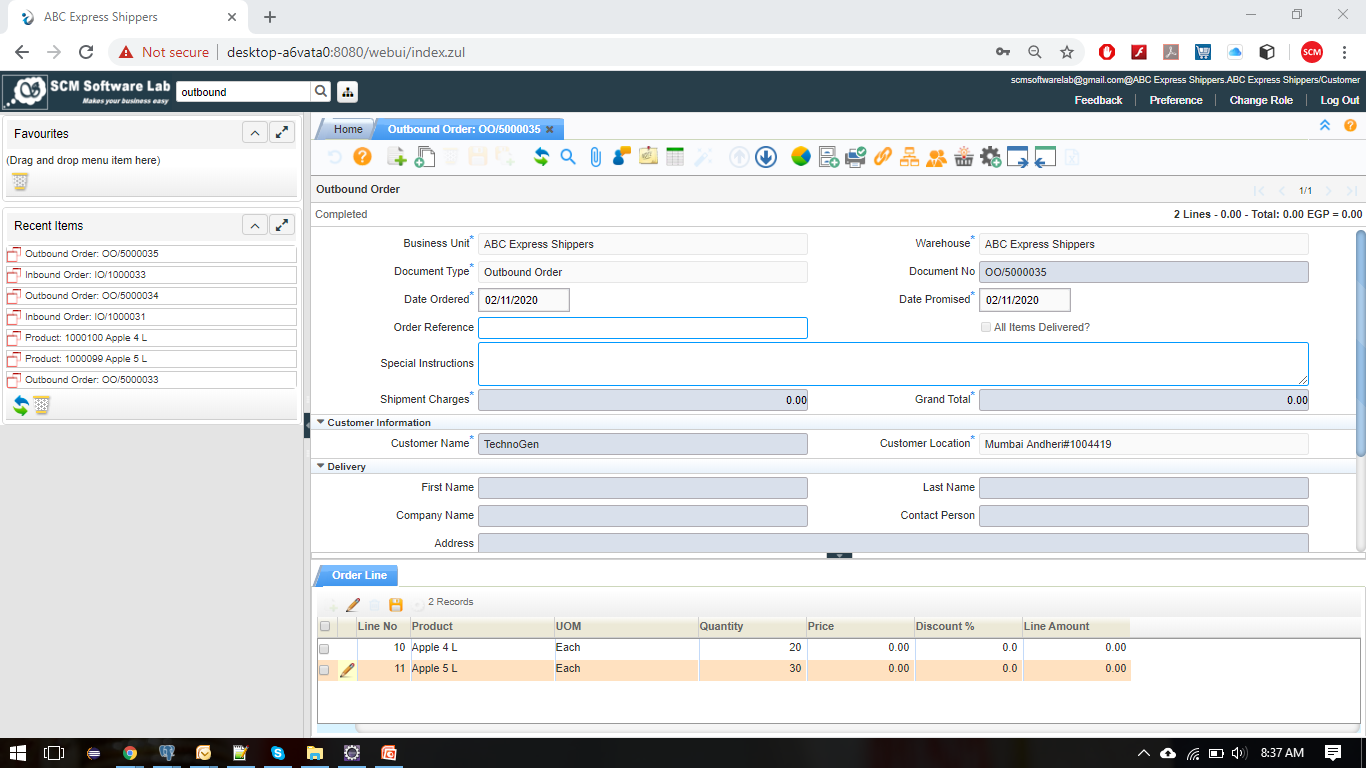 Shipment
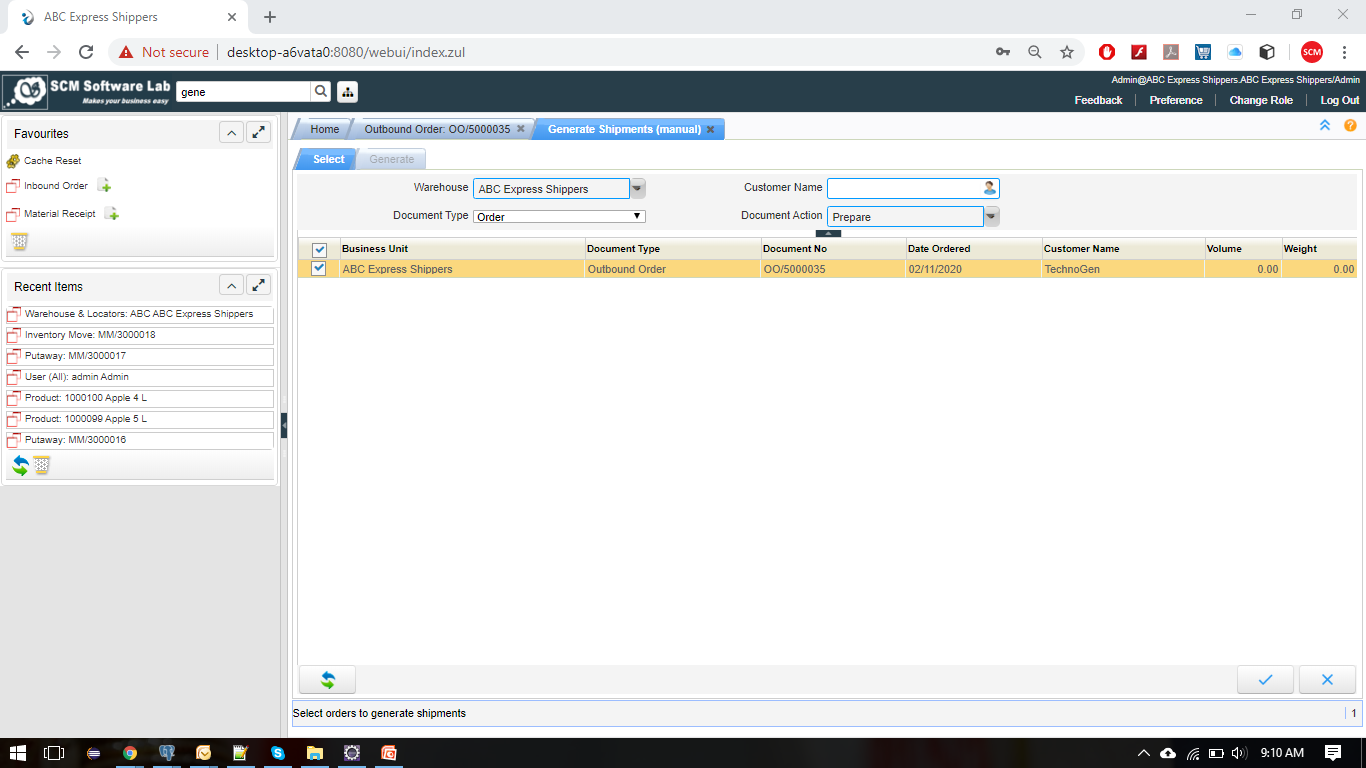 Shipment
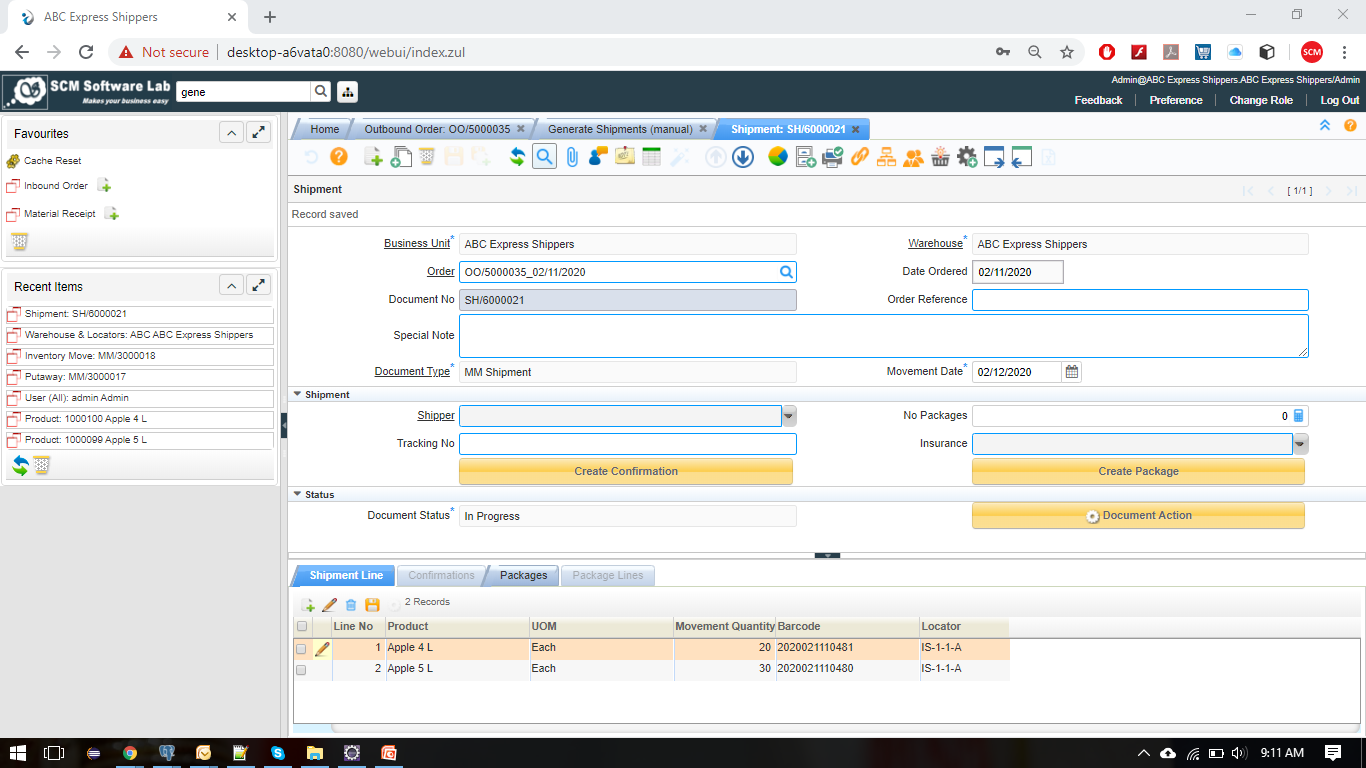 Pick & Ship Confirmation
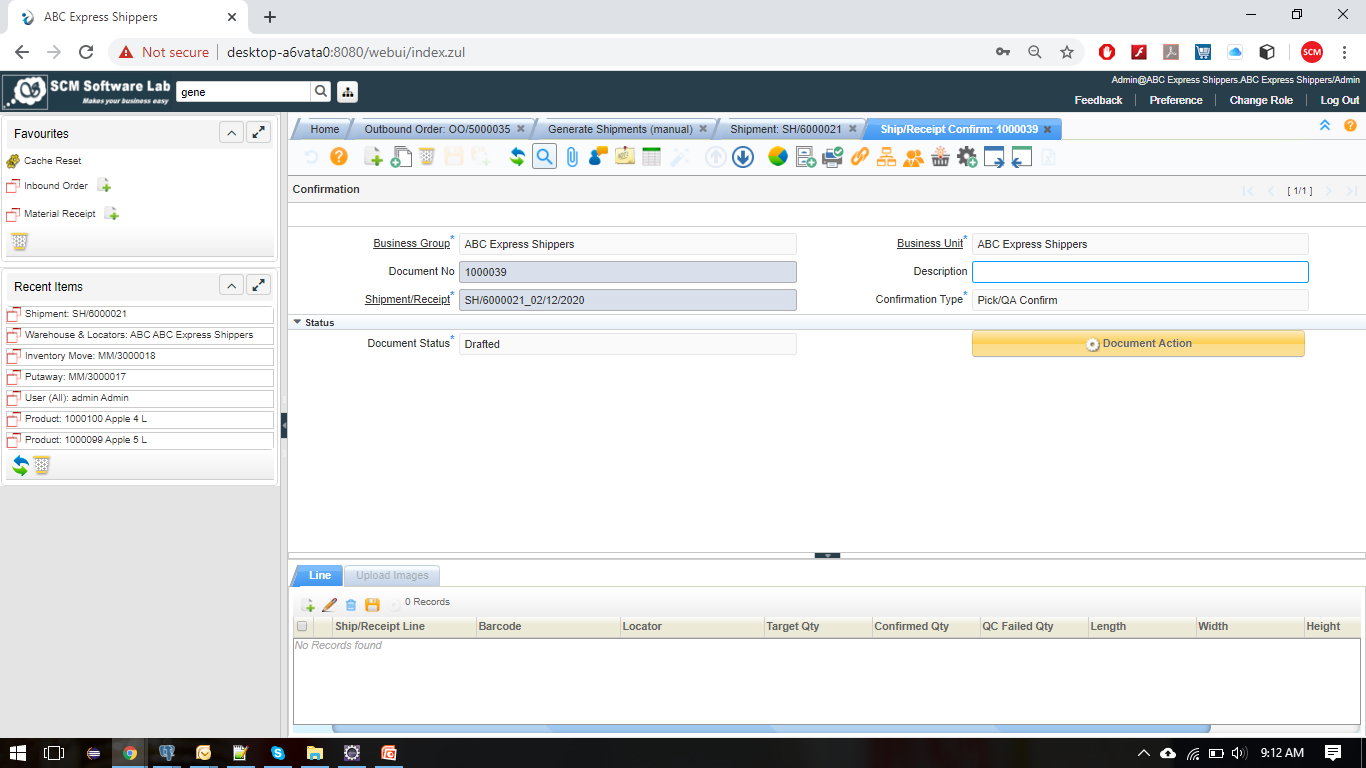 Pick & Ship (Barcode Scanning)
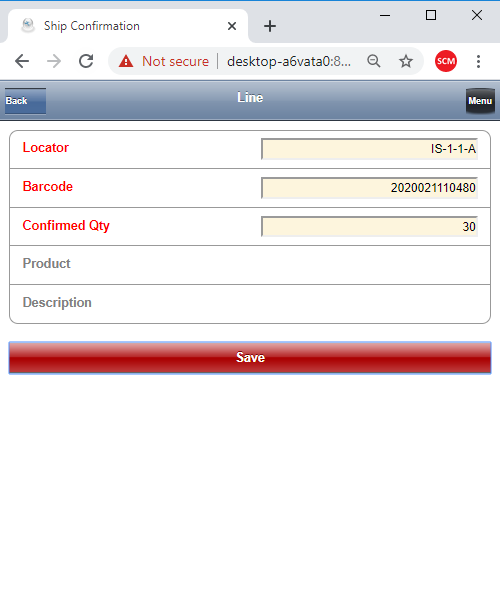 Packing & Labeling
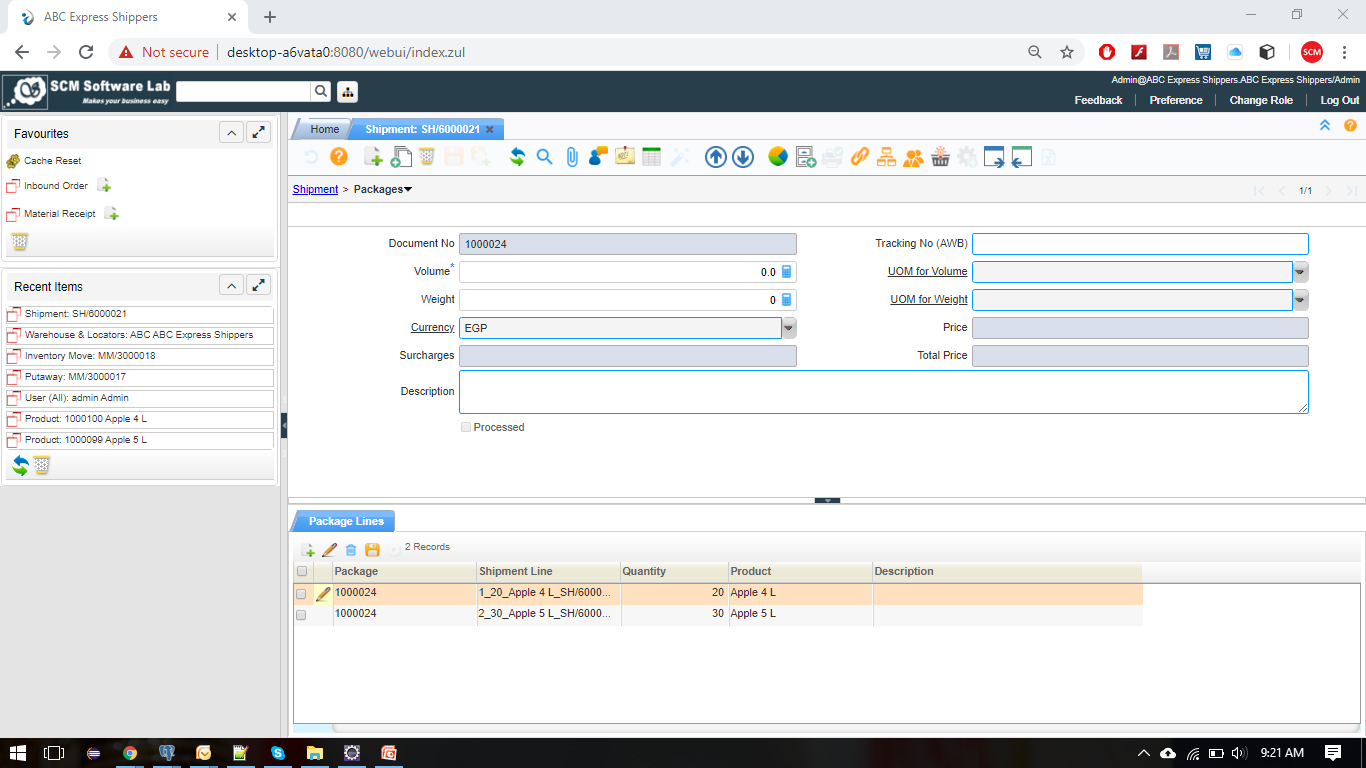 Returns (Inbound / Outbound)
01
02
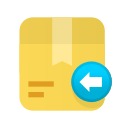 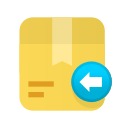 Inbound Return
Outbound Return
If Received Items don't have quality, Users can Create the Inbound Material Return and can send back to your customers.
If shipped Items returned by your Customer's customer, then Users can create Outbound Return on easy way.
Inbound Material Return
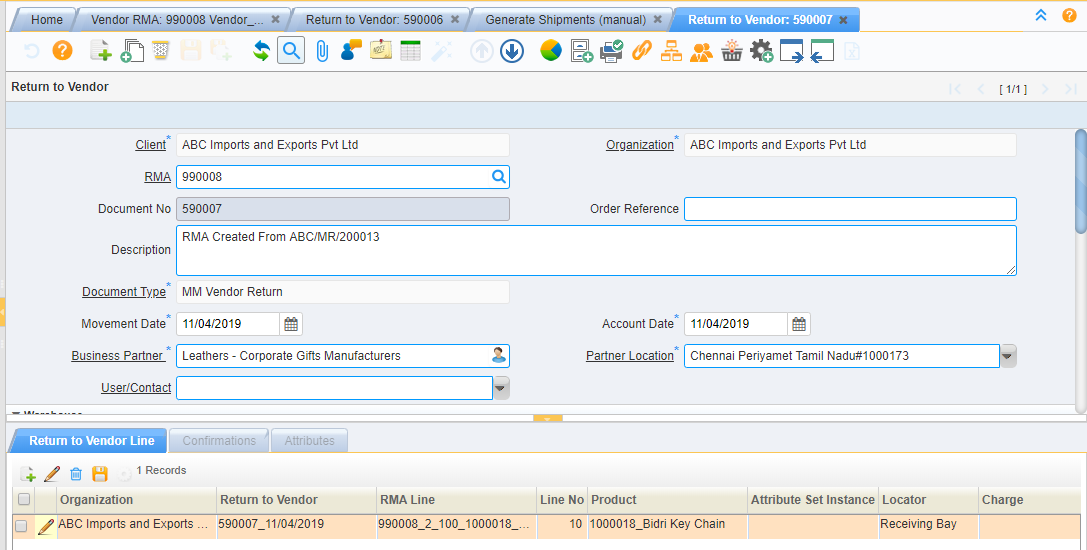 Outbound Material Return
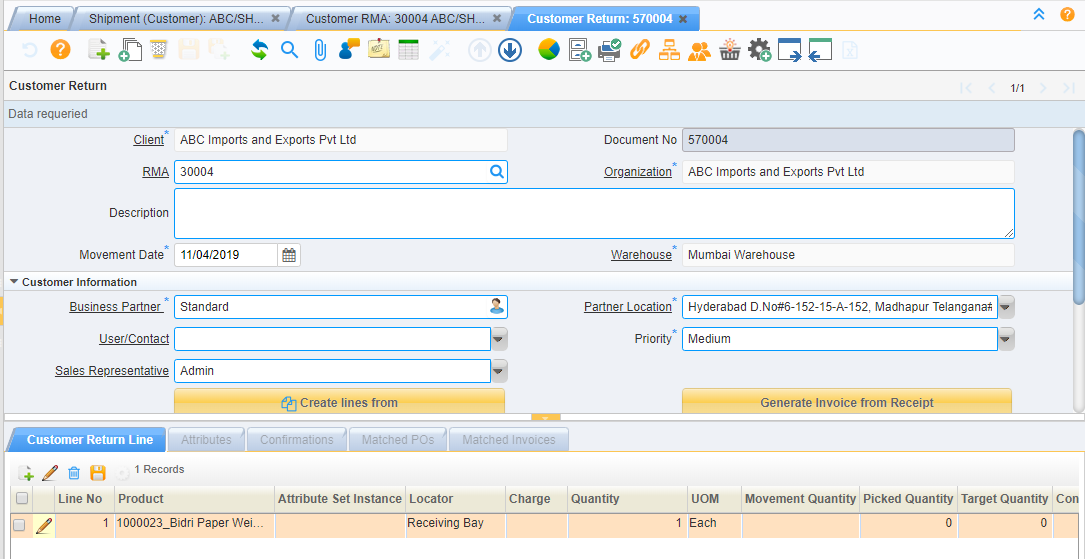 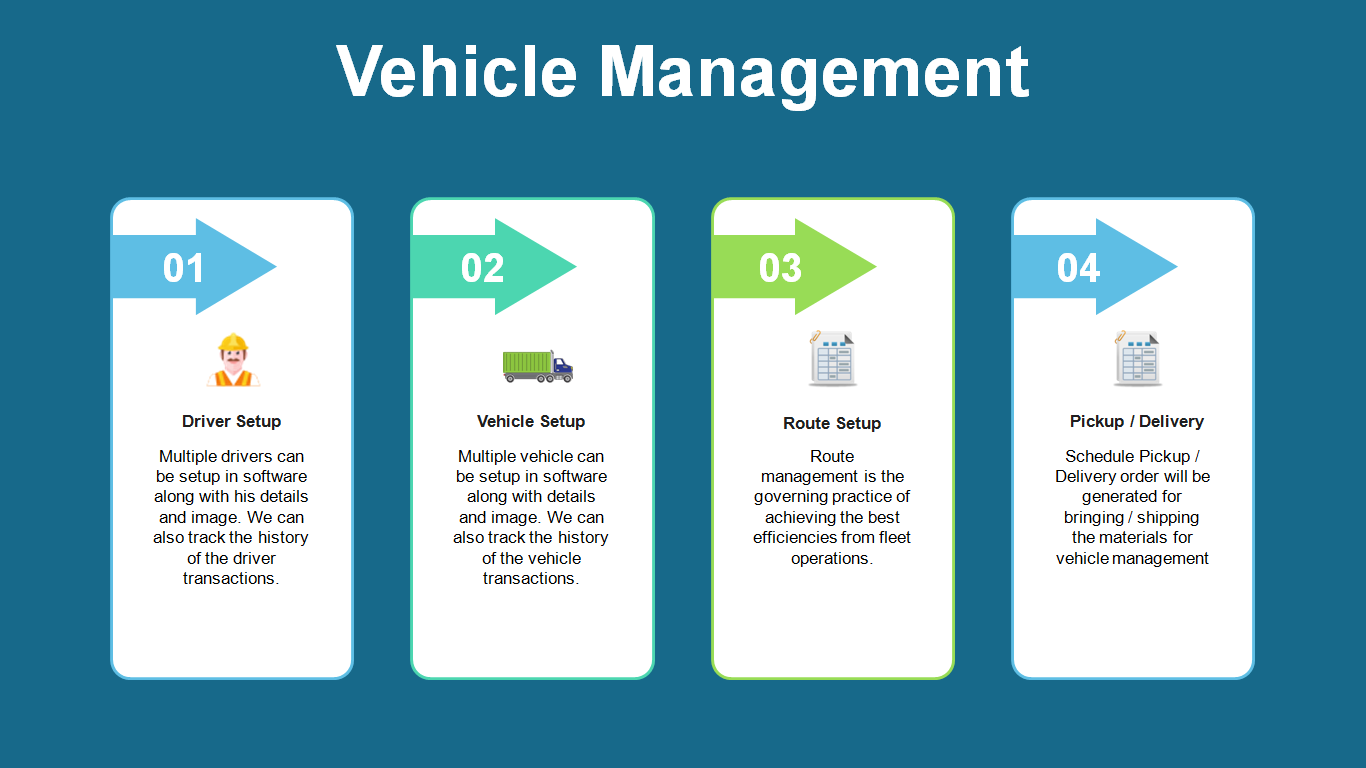 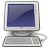 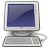 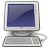 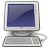 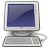 Customer 1
Customer 2
Customer 3
Customer 4
Customer ‘n’
Client Panel
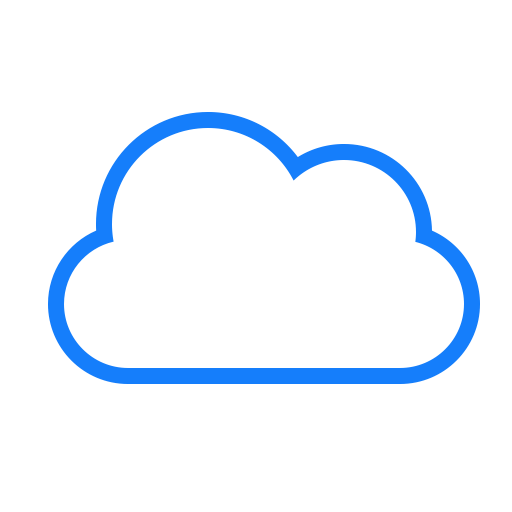 Multi Organization / Branch
 Multi Warehouse / Zone
 Multi Role
 Multi Currency
 Multi Language
 Workflow based System
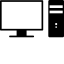 Single Cloud Server
Admin Panel
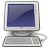 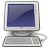 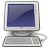 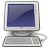 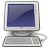 Receiving Supervisor
Quality Control Team
Shipping Supervisor
Accounting Team
Warehouse Manager
Driver Setup
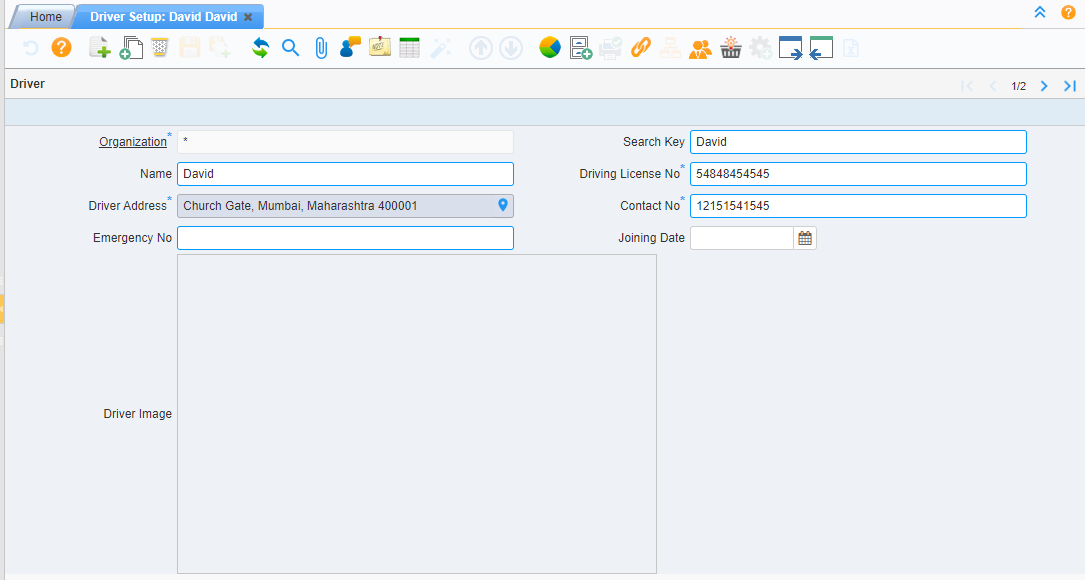 Vehicle Setup
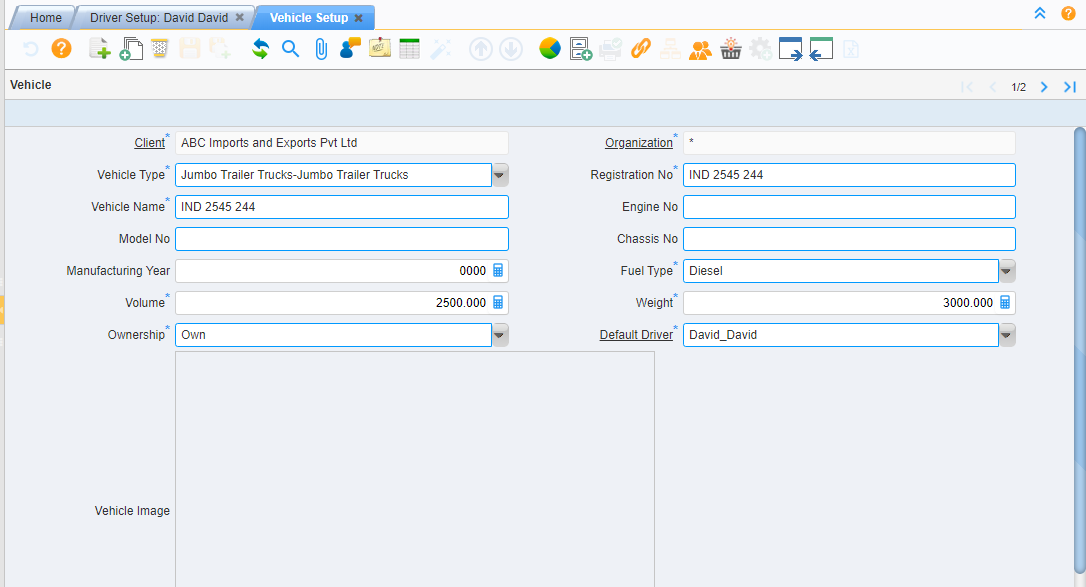 Route Setup
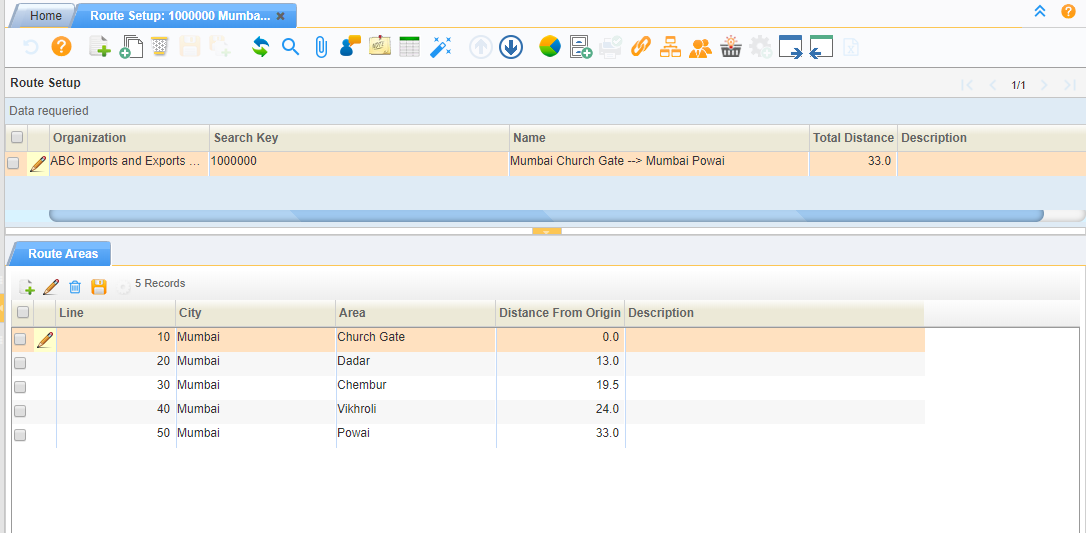 Order Pickup / Delivery
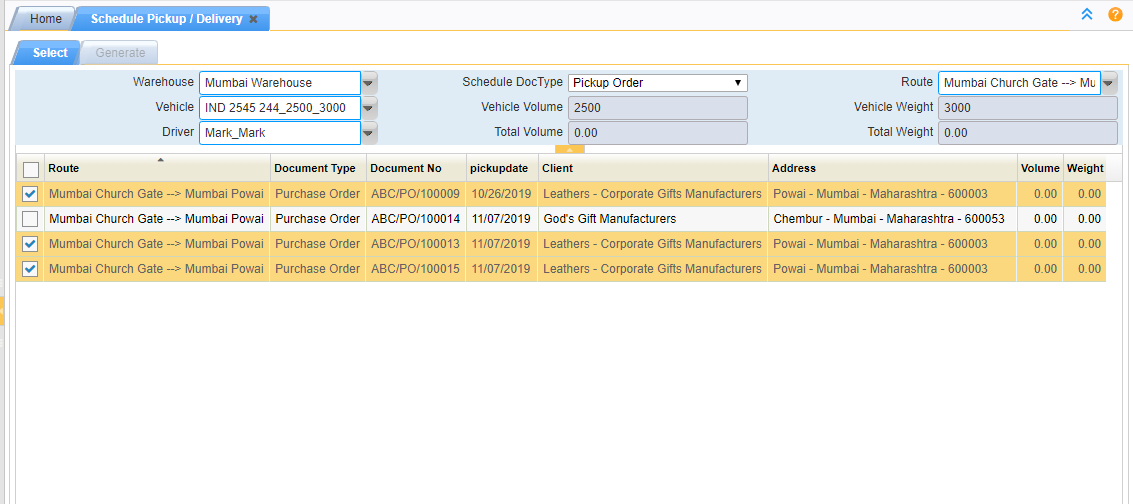 Accounting / Finance
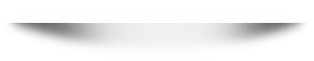 01
02
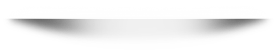 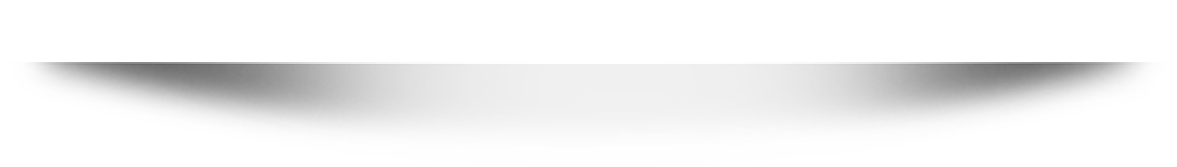 03
Expense Report
Invoice for Client Expenses
Invoice for Storage Utilization
Client Payments
Whatever the services you provided to your Customers, all can be record in Expense Report. For ex, Transportation, Packing etc..
Whatever the services you have provided to your Customers, we can make single Invoice by using Expense Report on Schedule basis.
Your Customer's will store their Material on your Warehouse. Based on their Material Volume, Users can make Invoice for all Items.
User can make single Payment for one Invoice or multiple Invoices. Advanced Payment creation also possible in our system.
04
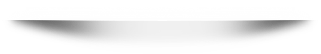 Expense Report
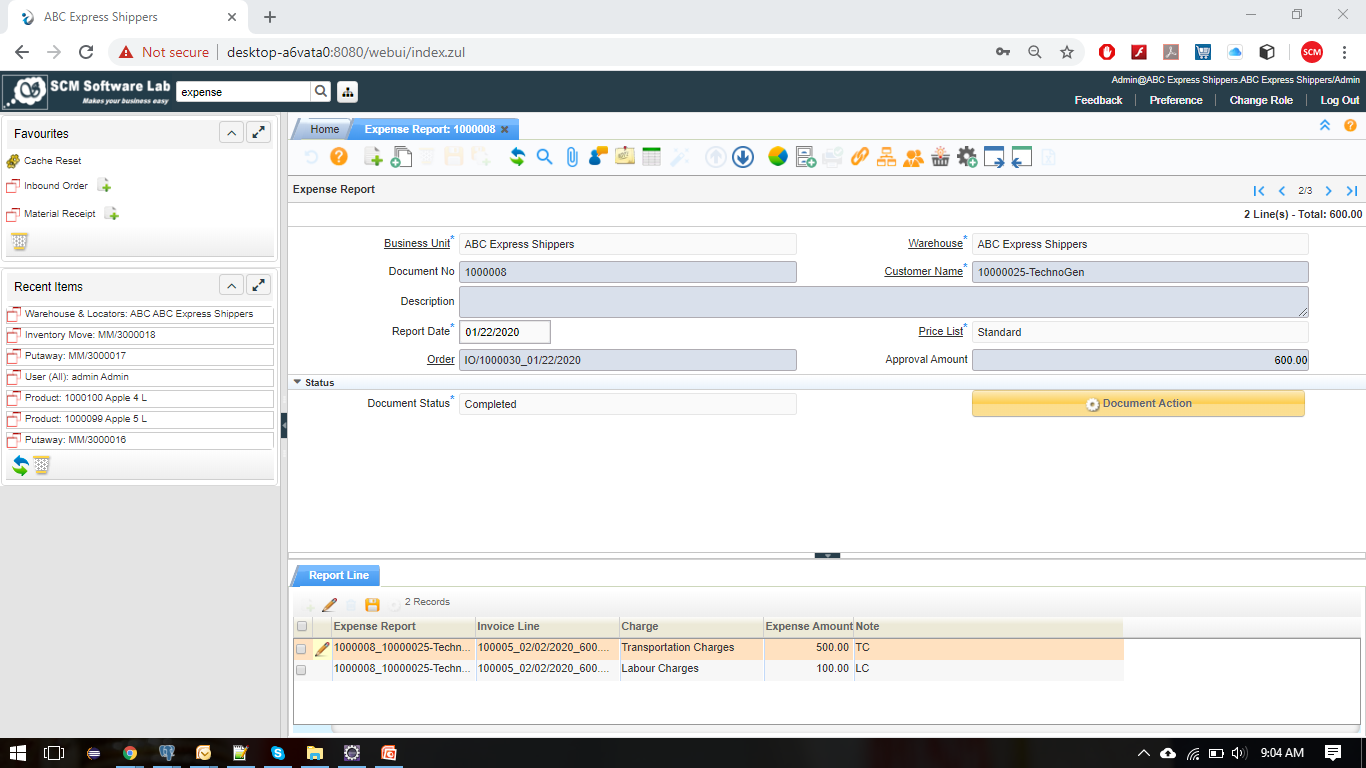 Invoice for Client Expenses / Storage
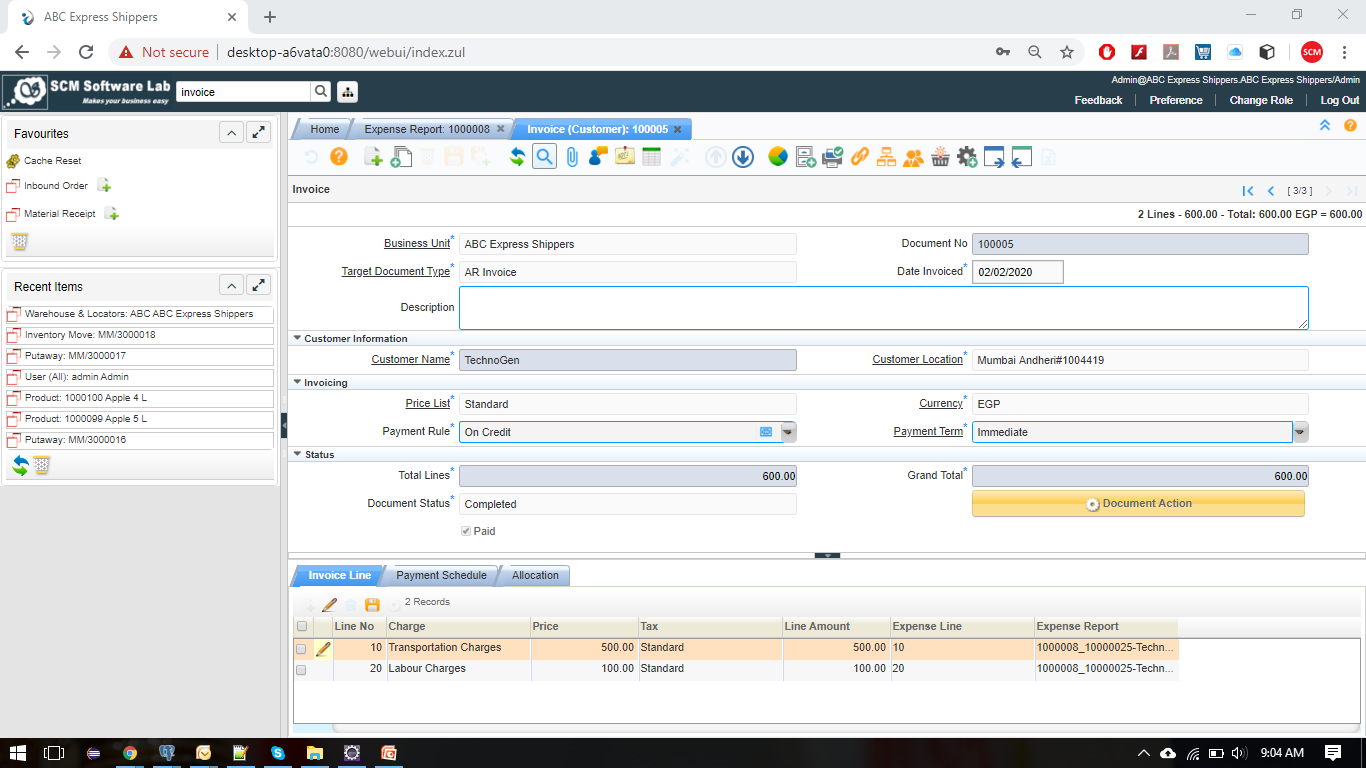 Client Payments
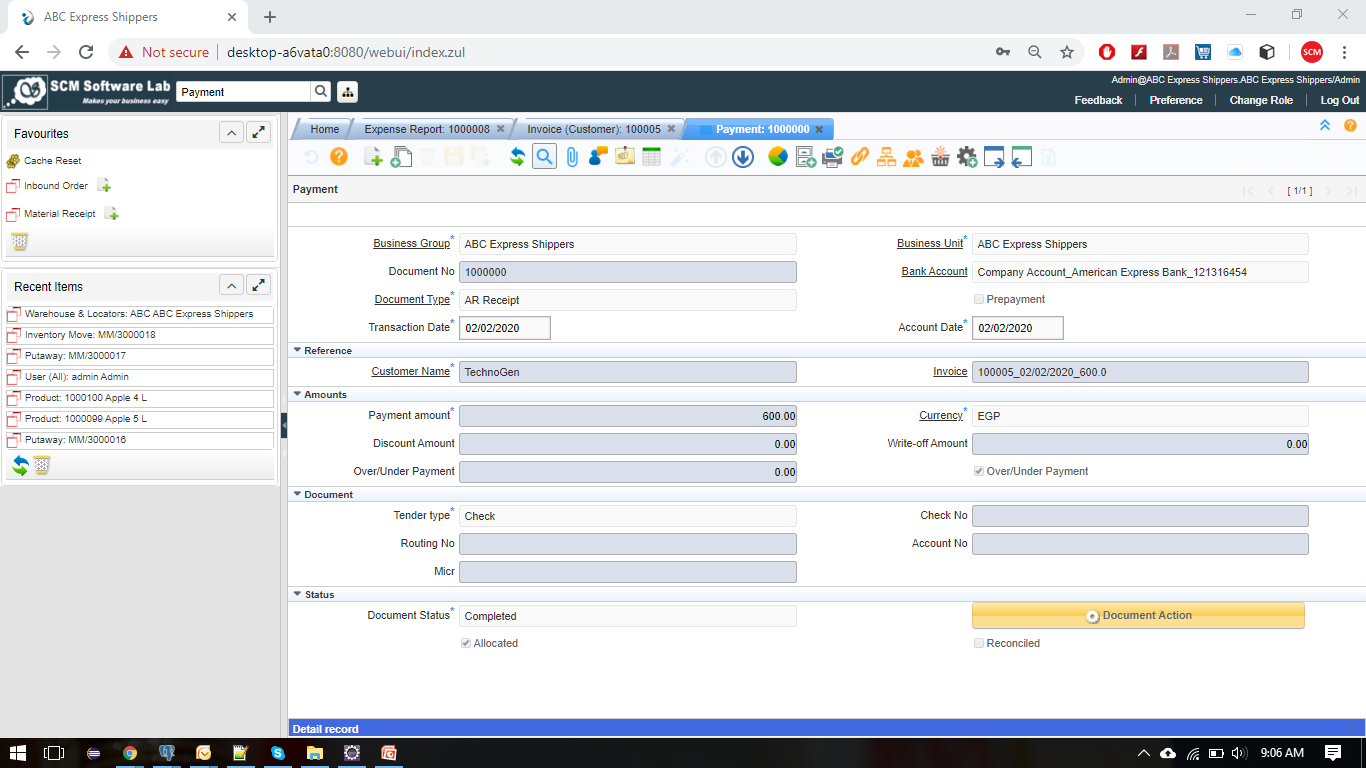 Business Intelligence Reports
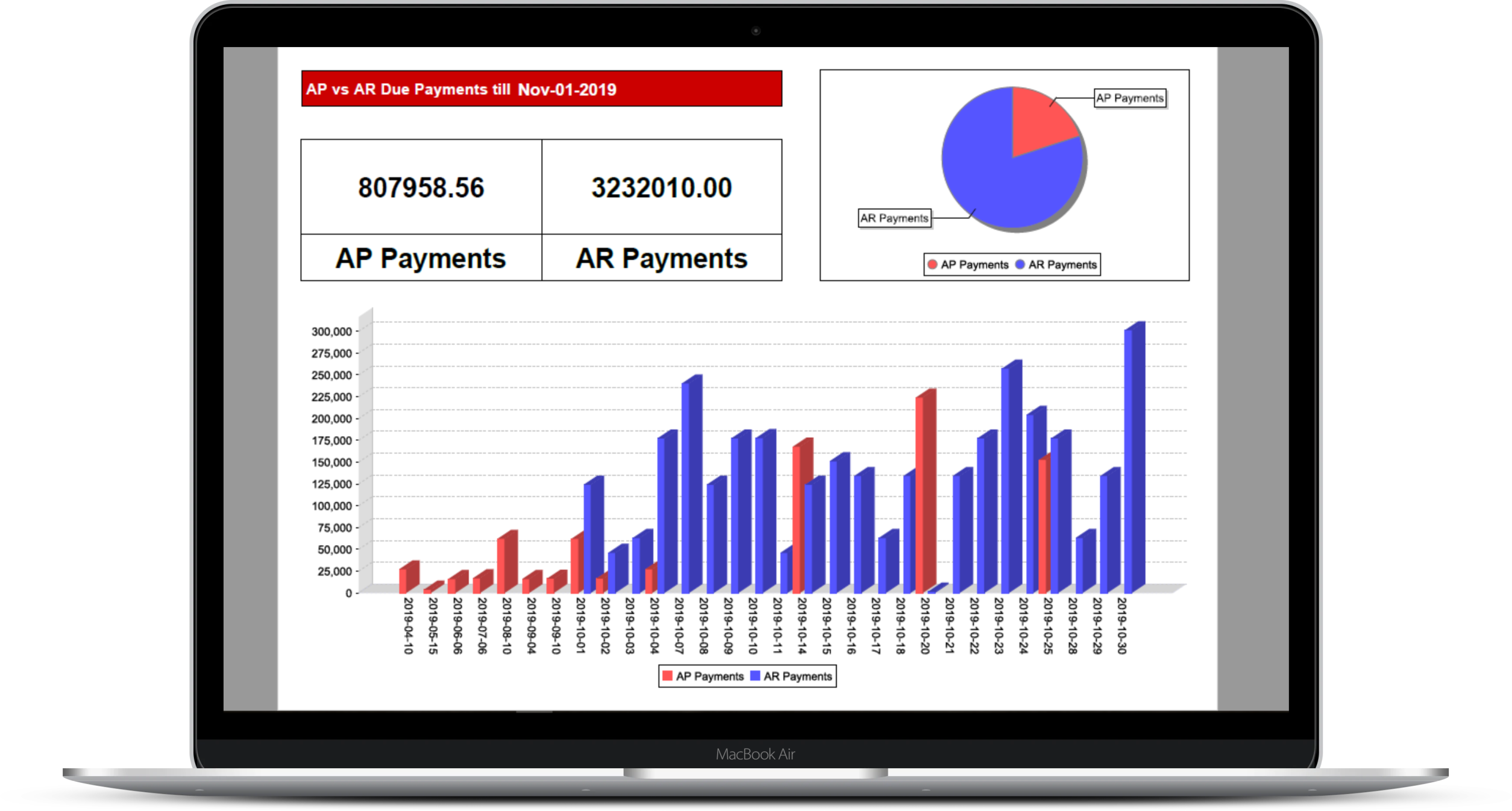 Financial Benefits
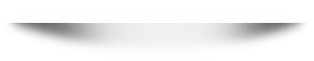 01
02
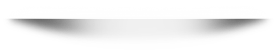 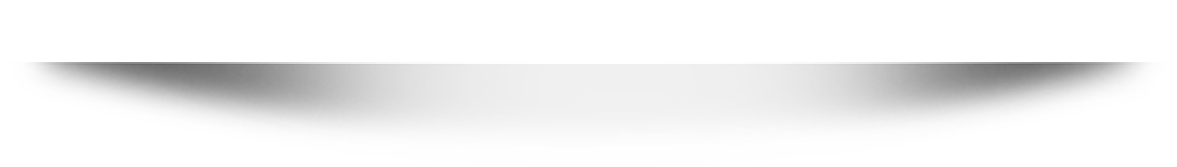 03
No Software License Fee
No Year Renewal Charges
Low Customization Charges
Unlimited users
We are not going charging any software license fees. We are just charging what we developed to make a standard ERP
There is no year renewal charges for our software. You can get this software with one time payment .
We are just charging 10 USD per our. If you require any support from us, then only you will pay. Otherwise, no need to pay
We are not providing any restrictions on users creation / user access for software.
04
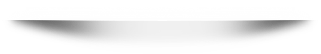 30 – 90 Days Go Live Plan
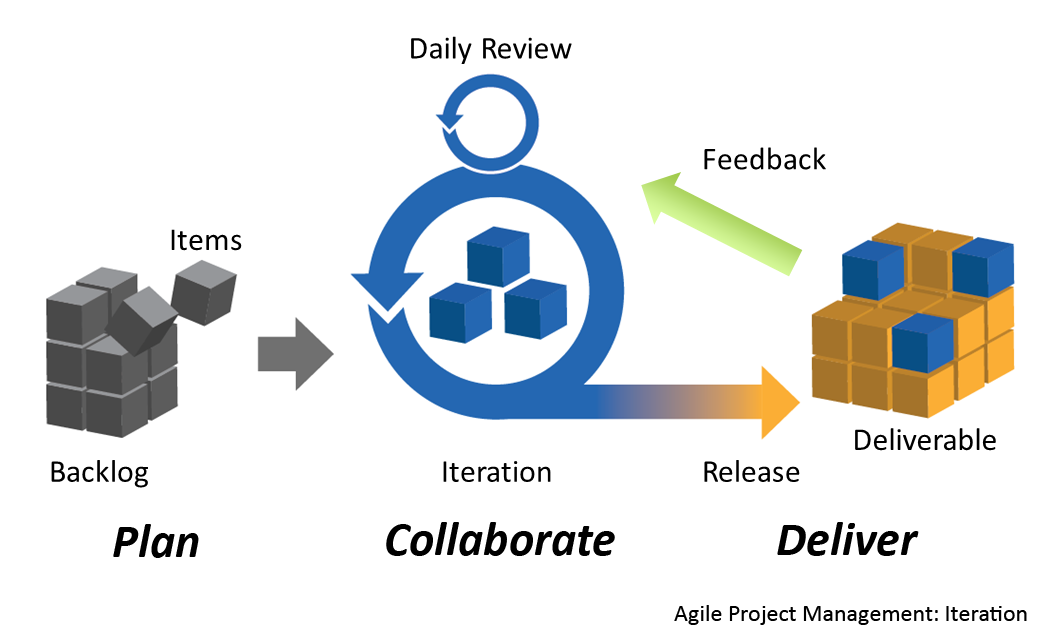 Some of our Clients
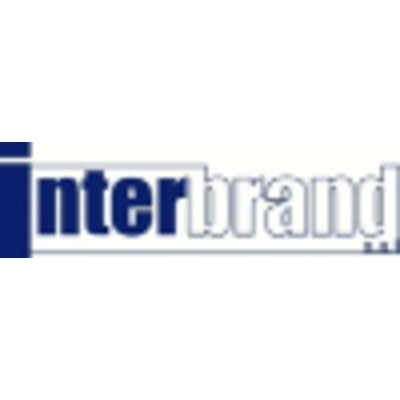 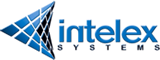 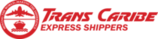 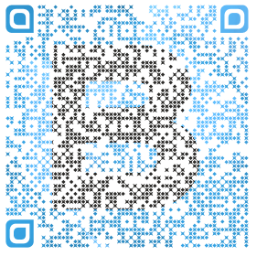 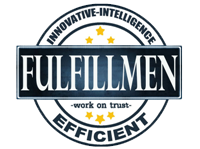 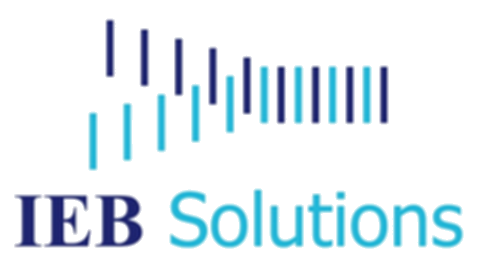 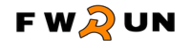 Client Project Details
Client Project Details
Client Project Details
Thank You!
Q & A ?